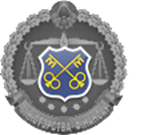 The Ministry of Finance of the Republic of Belarus
Accounting and Reporting in the General Government Sector of the Republic of Belarus during COVID-19
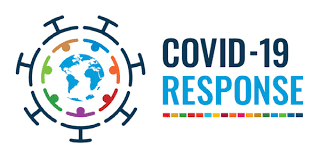 June 2021
Mechanisms to ensure transparency and ring-fenced accounting of COVID-19-related expenditures
Additional budget classification codes of expenditures were introduced:
The concept of reforming the national accounting and reporting system of the general government
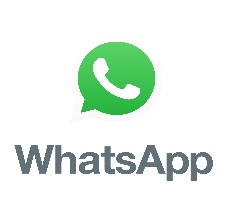 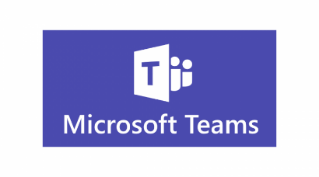 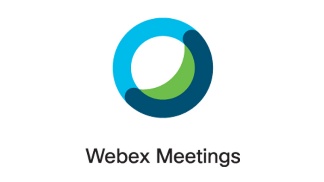 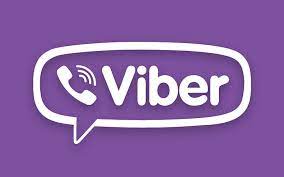 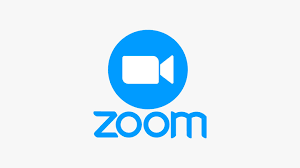 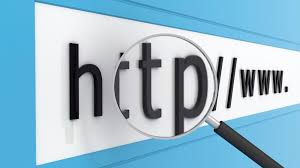 Implementation of a pilot under the accounting and reporting system reform during the pandemic (a more detailed presentation was delivered at PEMPAL TCOP VC event on April 15, 2021)
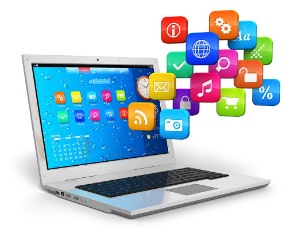 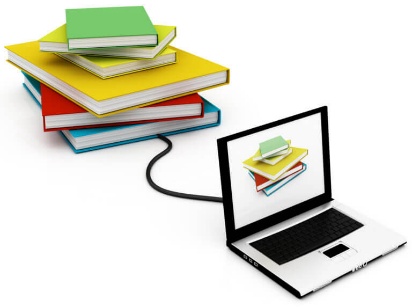 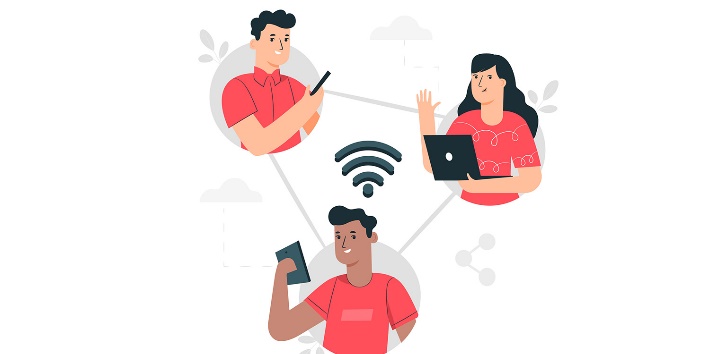 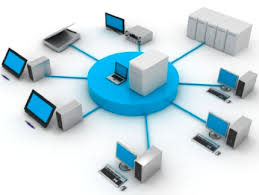 Thank you!